Gene List Analysis Report
Hint: Each slide has notes that explain the analysis!
http://metascape.org
Apr 14, 2020
[Speaker Notes: This report is automatically generated by metascape.org based on the gene lists you submitted and the analyses you specified.]
Gene List Summary
You gene list contains 482 identifiers, 482 human Entrez Gene IDs.
Please check online Metascape User Manual for explanation of each annotation field.
[Speaker Notes: Metascape automatically first convert you input identifiers (Gene ID, RefSeq or Symbol) into Human Entrez Gene ID.  Input identifiers can be from human, mouse or rat, ortholog mapping into human based on the latest NCBI Homologene database is automatically applied.]
Enriched Ontology Clusters
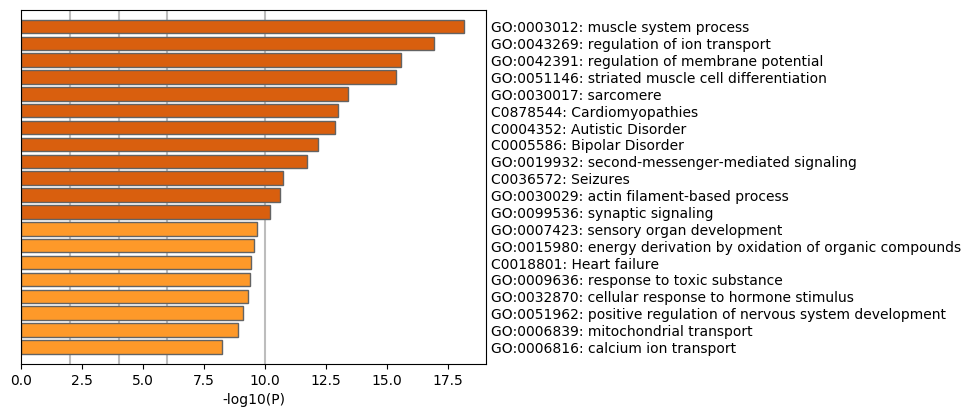 [Speaker Notes: We first identified all statistically enriched terms (can be GO/KEGG terms, canonical pathways, hall mark gene sets, etc., based on what your choice during the analysis), accumulative hypergeometric p-values and enrichment factors were calculated and used for filtering.  Remaining significant terms were then hierarchically clustered into a tree based on Kappa-statistical similarities among their gene memberships (similar to what is used in NCI DAVID site).  Then 0.3 kappa score was applied as the threshold to cast the tree into term clusters.  The terms within each cluster are exported in the Excel spreadsheet named “Enrichment Analysis”.

We then selected a subset of representative terms from this cluster and convert them into a network layout.  More specifically, each term is represented by a circle node, where its size is proportional to the number of input genes fall into that term, and its color represent its cluster identity (i.e., nodes of the same color belong to the same cluster).  Terms with a similarity score > 0.3 are linked by an edge (the thickness of the edge represents the similarity score).  The network is visualized with Cytoscape (v3.1.2) with “force-directed” layout and with edge bundled for clarity.  One term from each cluster is selected to have its term description shown as label.]
Enriched Ontology ClustersColored by Cluster ID
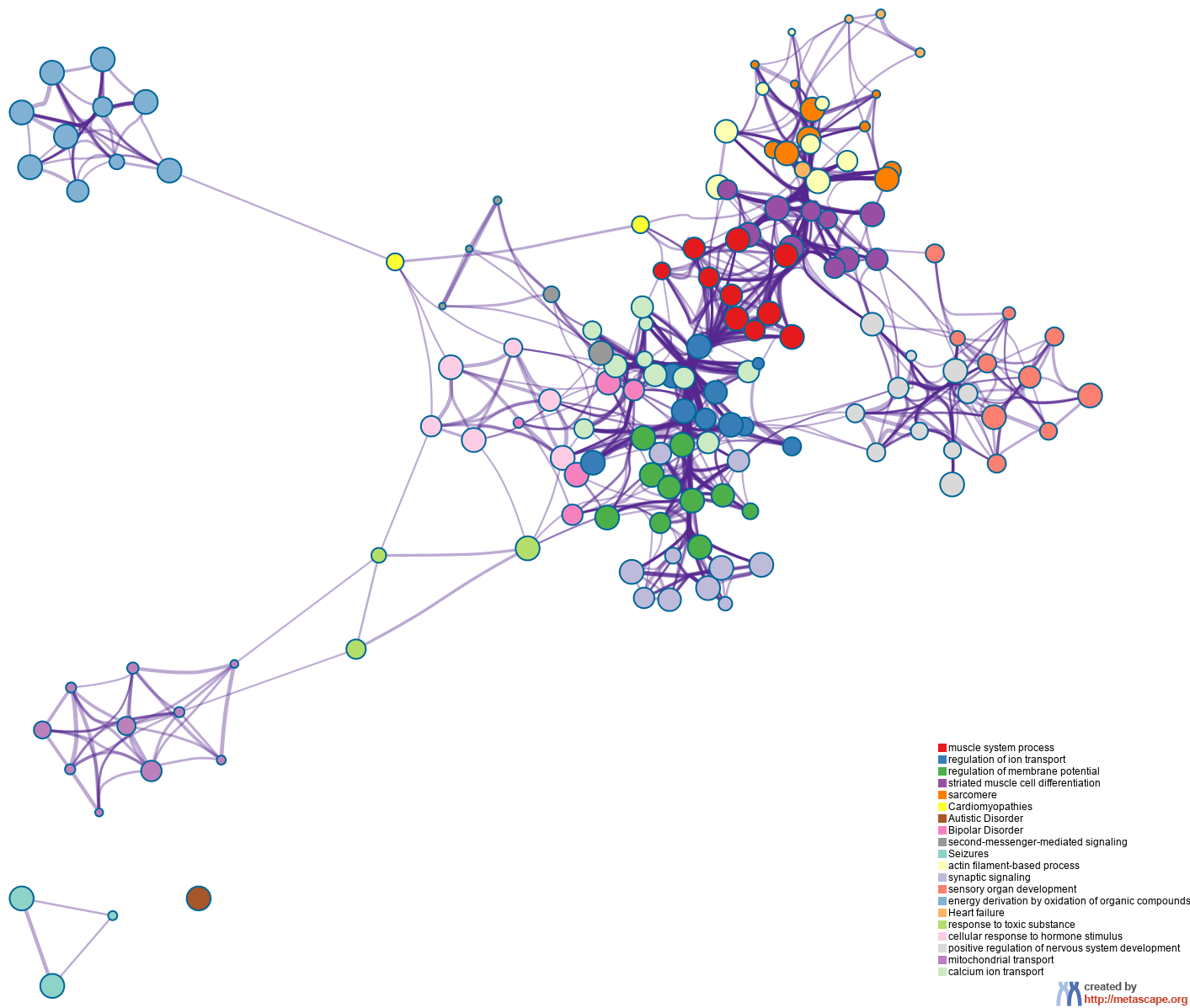 [Speaker Notes: We first identified all statistically enriched terms (can be GO/KEGG terms, canonical pathways, hall mark gene sets, etc., based on what your choice during the analysis), accumulative hypergeometric p-values and enrichment factors were calculated and used for filtering.  Remaining significant terms were then hierarchically clustered into a tree based on Kappa-statistical similarities among their gene memberships (similar to what is used in NCI DAVID site).  Then 0.3 kappa score was applied as the threshold to cast the tree into term clusters.  The terms within each cluster are exported in the Excel spreadsheet named “Enrichment Analysis”.

We then selected a subset of representative terms from this cluster and convert them into a network layout.  More specifically, each term is represented by a circle node, where its size is proportional to the number of input genes fall into that term, and its color represent its cluster identity (i.e., nodes of the same color belong to the same cluster).  Terms with a similarity score > 0.3 are linked by an edge (the thickness of the edge represents the similarity score).  The network is visualized with Cytoscape (v3.1.2) with “force-directed” layout and with edge bundled for clarity.  One term from each cluster is selected to have its term description shown as label.]
Enriched Ontology ClustersColored by p-Value
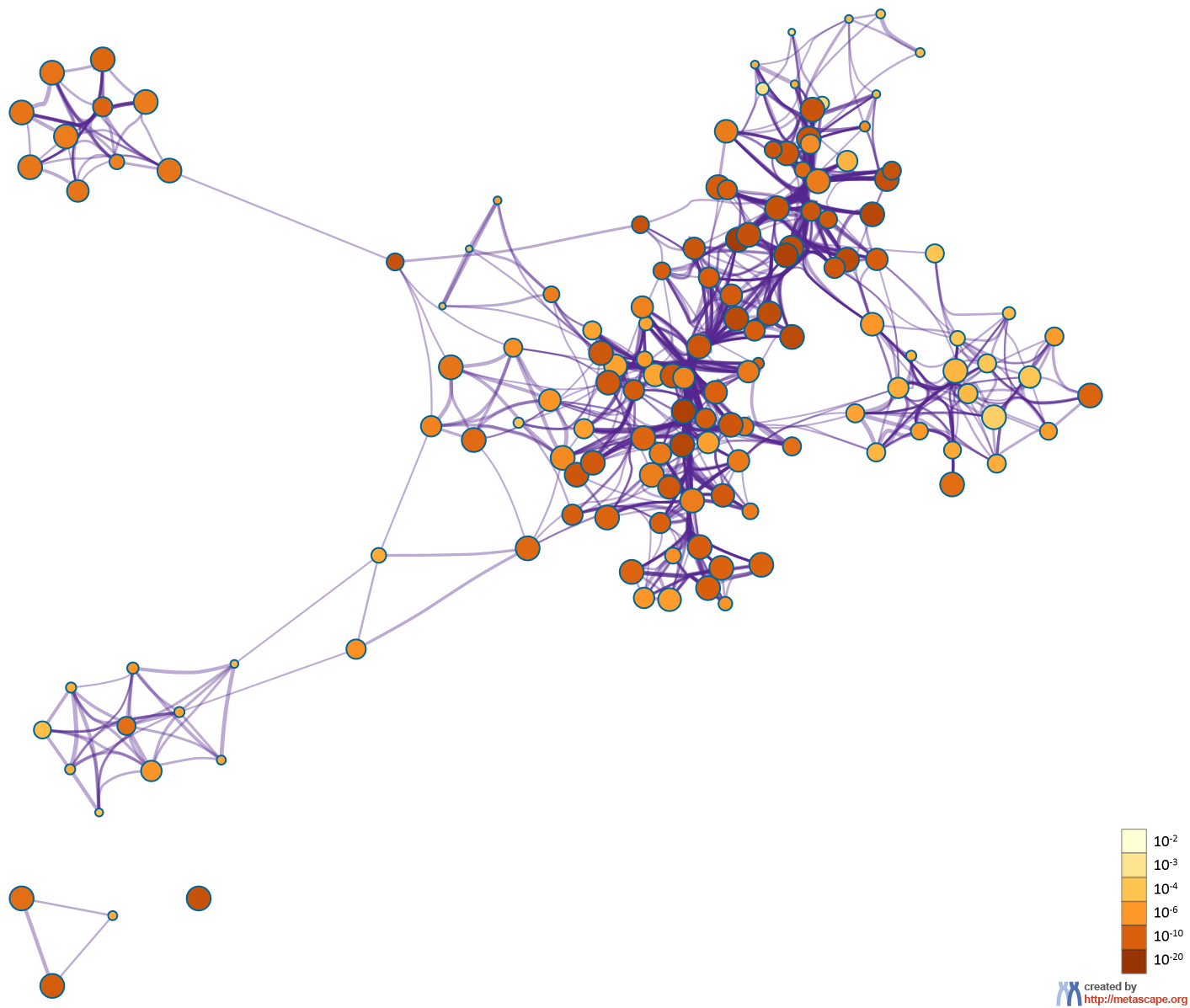 [Speaker Notes: The same enrichment network has its nodes colored by p-value, as shown in the legend.  The dark the color, the more statistically significant the node is (see legend for p-value ranges).]
Protein-protein Interaction Network
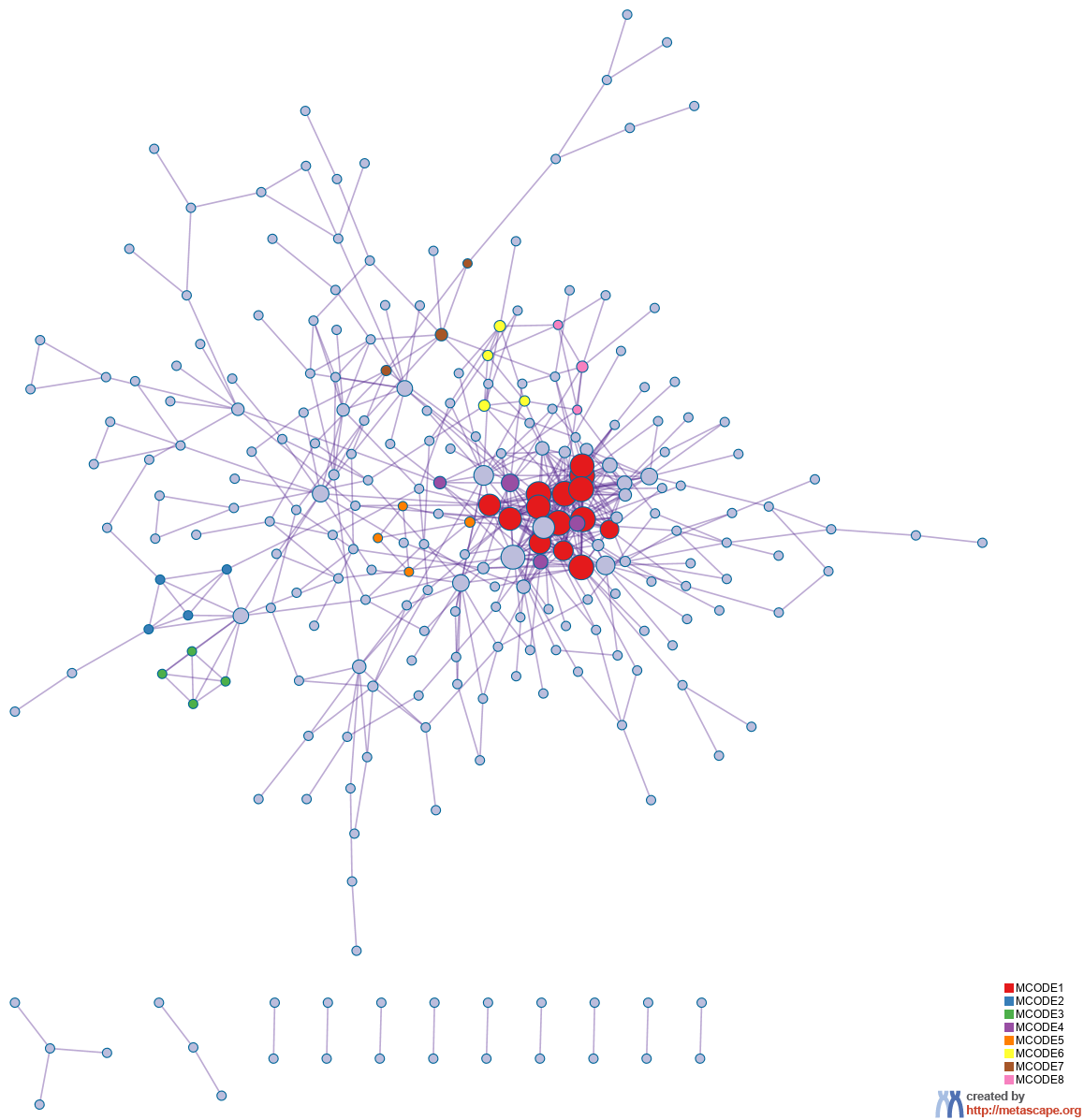 [Speaker Notes: MCODE algorithm was then applied to this network to identify neighborhoods where proteins are densely connected.  Each MCODE network is assigned a unique color.  GO enrichment analysis was applied to each MCODE network to assign “meanings” to the network component.]
PPI MCODE Components
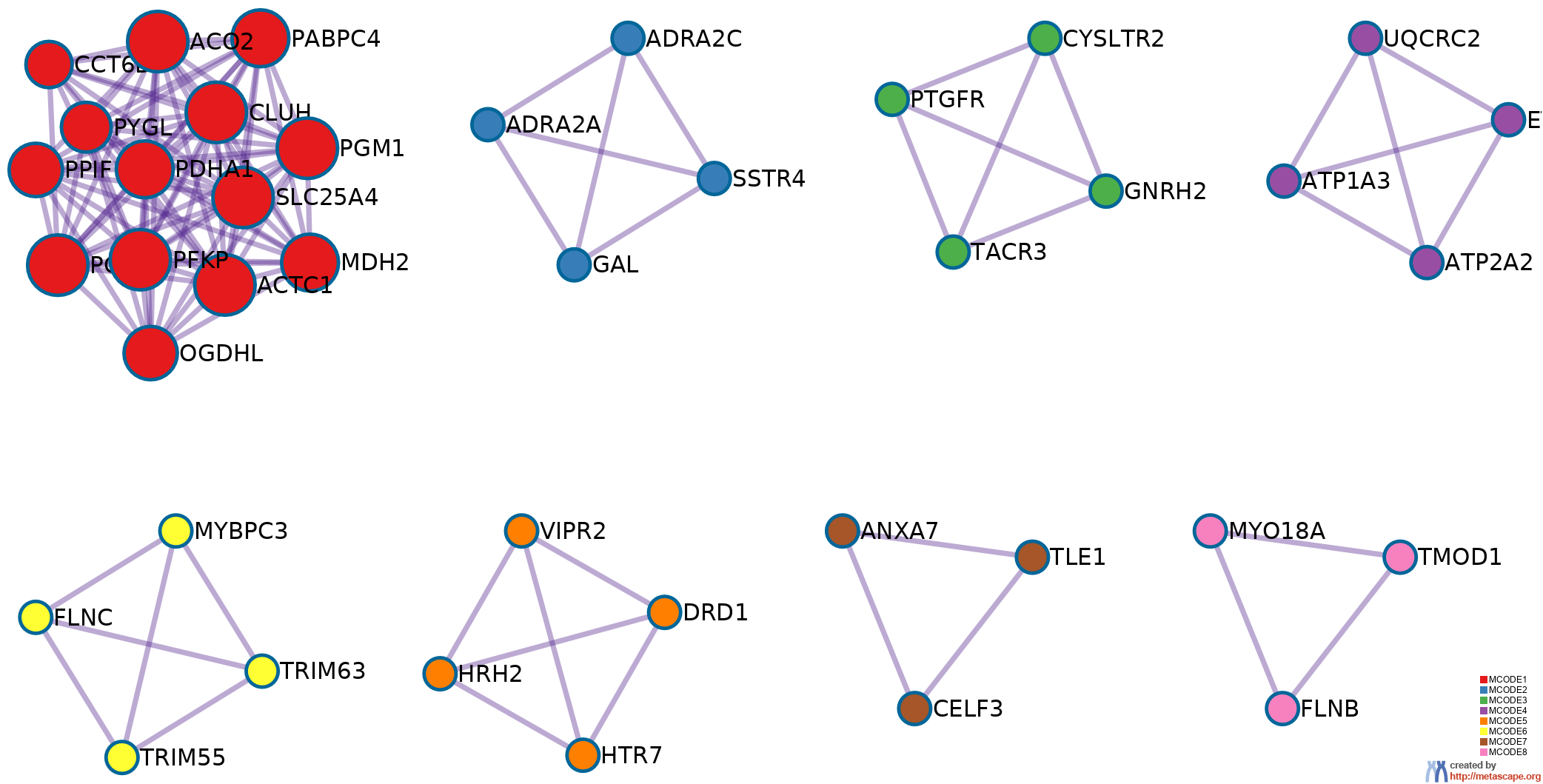 [Speaker Notes: MCODE algorithm was then applied to this network to identify neighborhoods where proteins are densely connected.  Each MCODE network is assigned a unique color.  GO enrichment analysis was applied to each MCODE network to assign “meanings” to the network component.]
Biological InterpretationPPI Network & MCODE Components
[Speaker Notes: GO enrichment analysis was applied to each MCODE network to assign “meanings” to the network component, where top three best p-value terms were retained.]
metascape.org
bioinformatics for biologists
Hint: If you have multiple related gene lists, upload them in one Excel file will trigger meta analyses.
Easy, Fresh & Free
Submit gene identifiers, one click on Expression Analysis. Done!
Interpretable results: visualizations, methods, pptx, xslx, zip

Best Practices for Gene List Analyses
Rich annotations for thousands of genes at once
Pathway & process enrichment analysis
Protein-protein interactome network analysis
Overlap analysis across multiple gene lists
Common and unique pathways across multiple studies
Support key model organisms
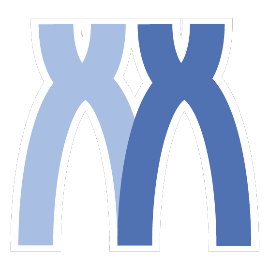 [Speaker Notes: Try metascape.org today!]